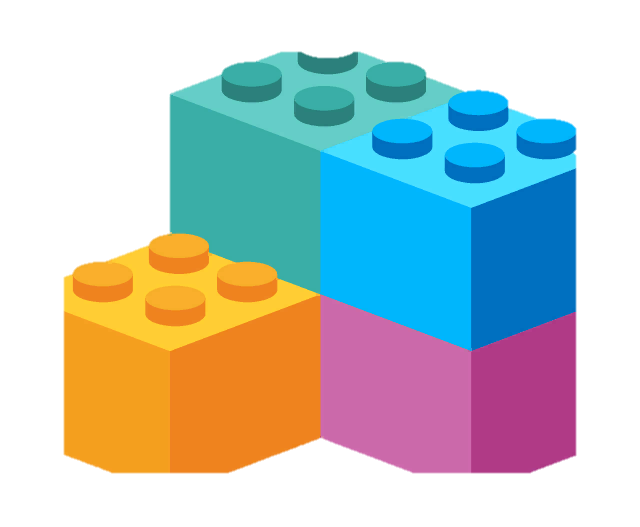 занятие по формированию элементарных математических представлений. Тема: Путешествие по островам Математики с конструктором «LEGO»
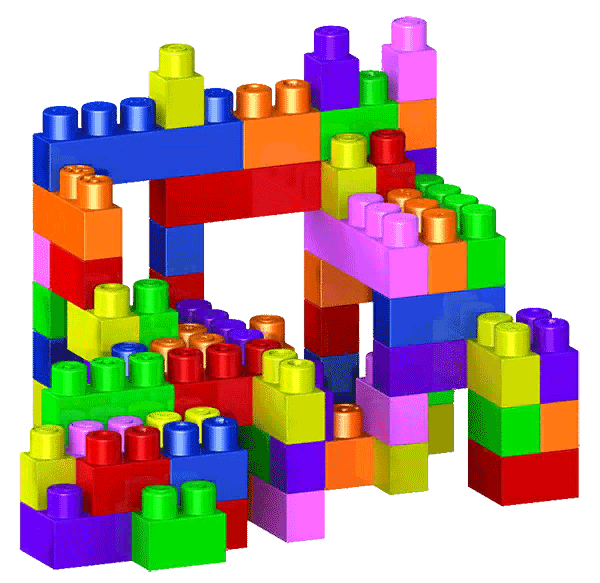 Кузьминых Тамара Эриковна
 воспитатель 
МБДОУ «Новоторъяльский детский сад 
«Улыбка»
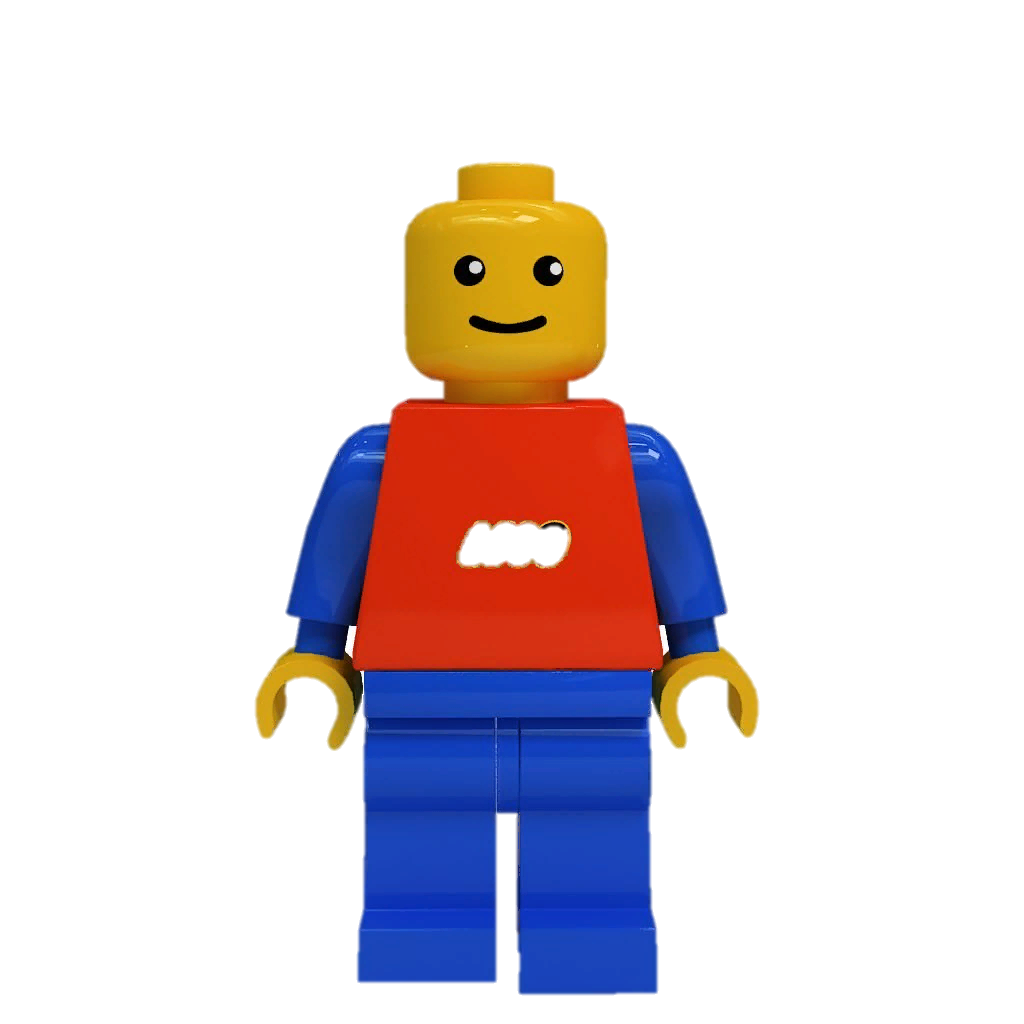 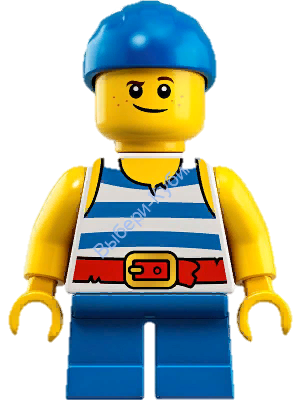 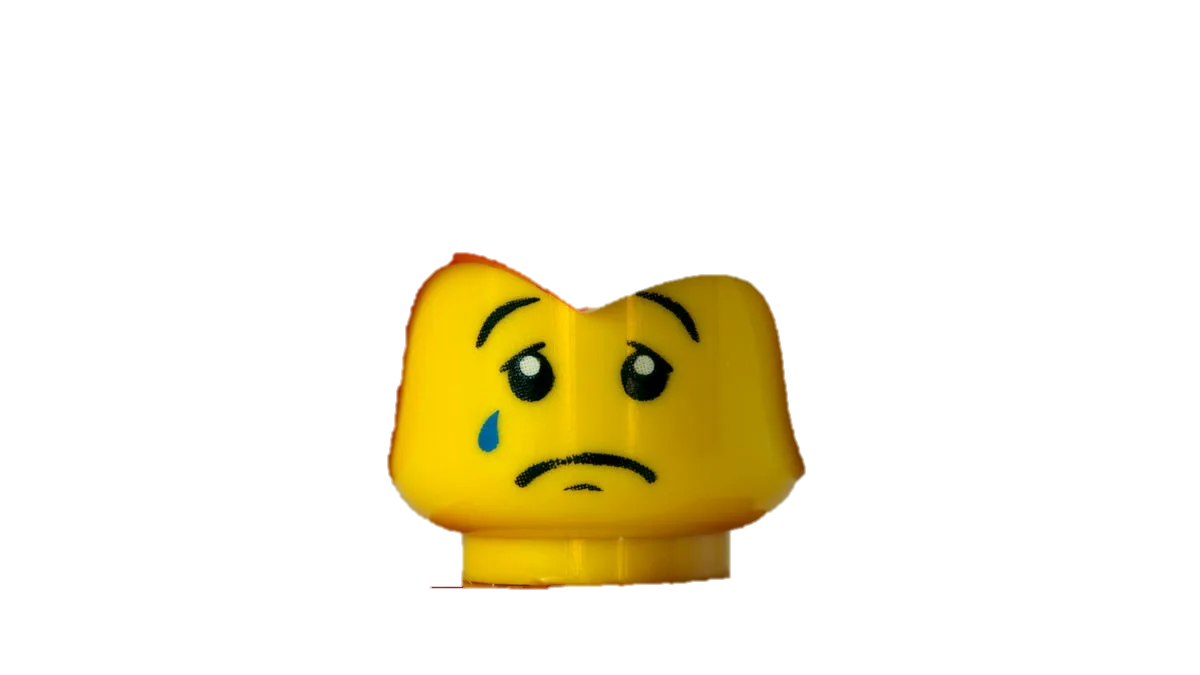 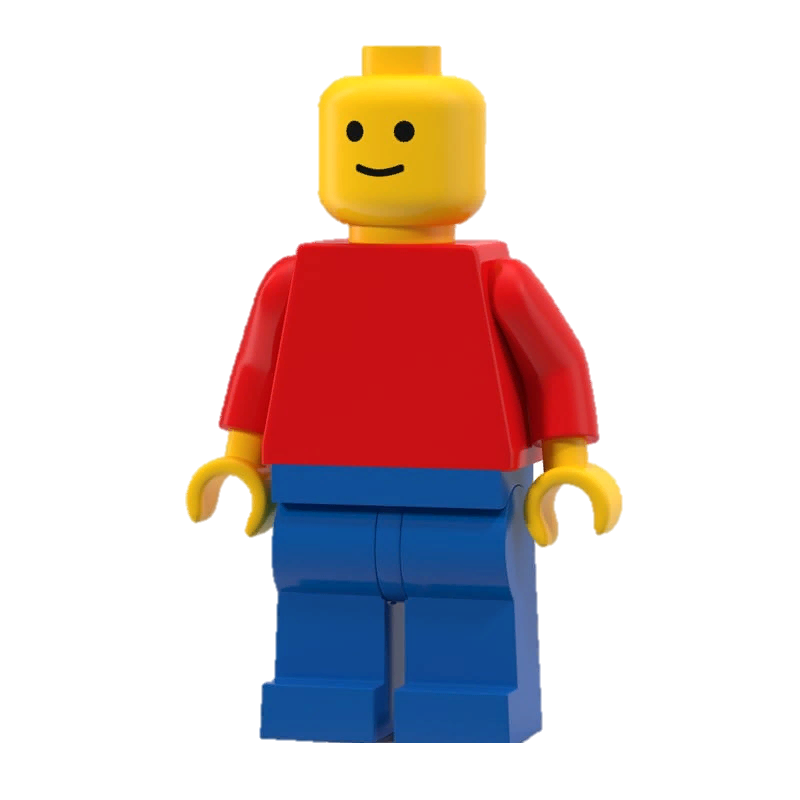 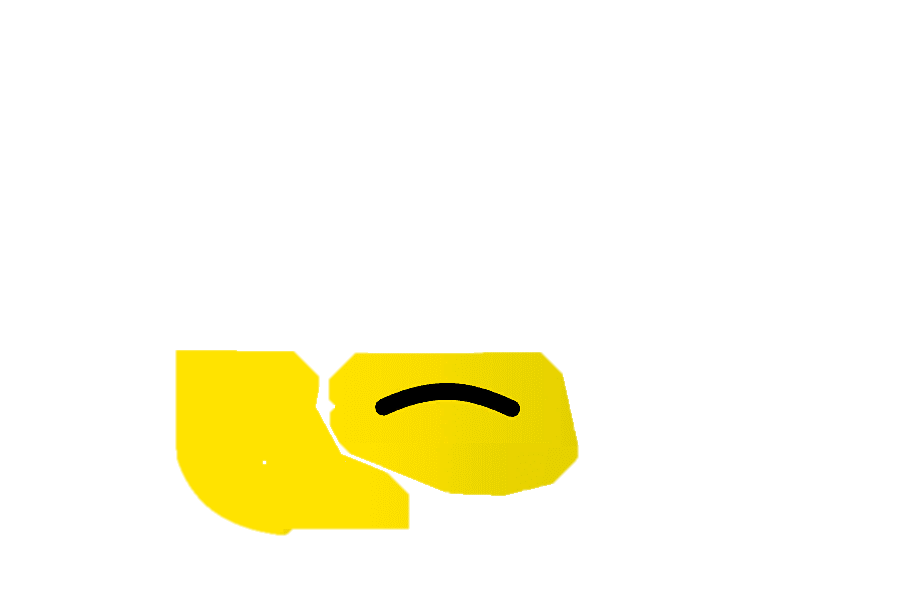 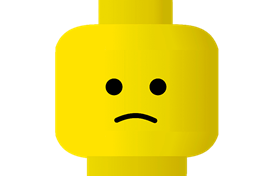 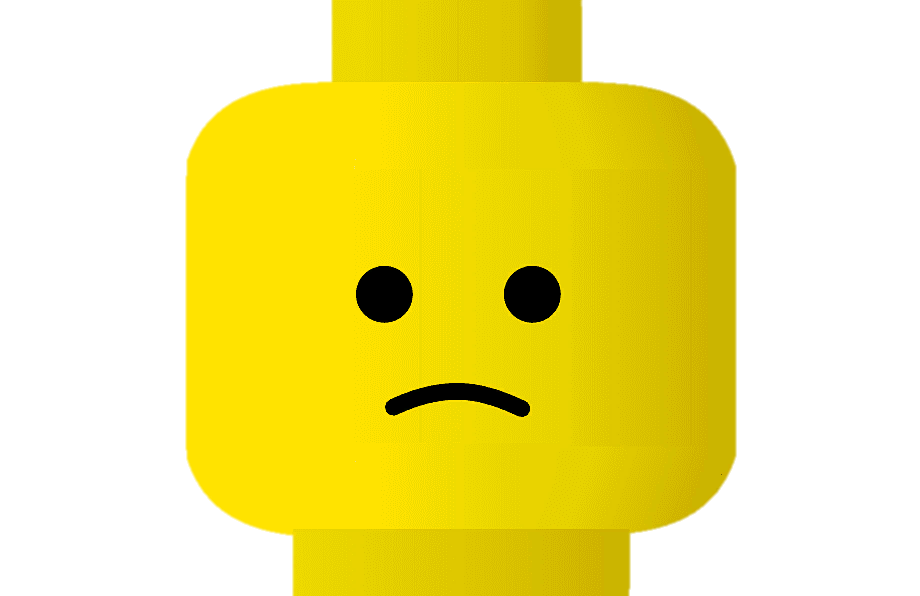 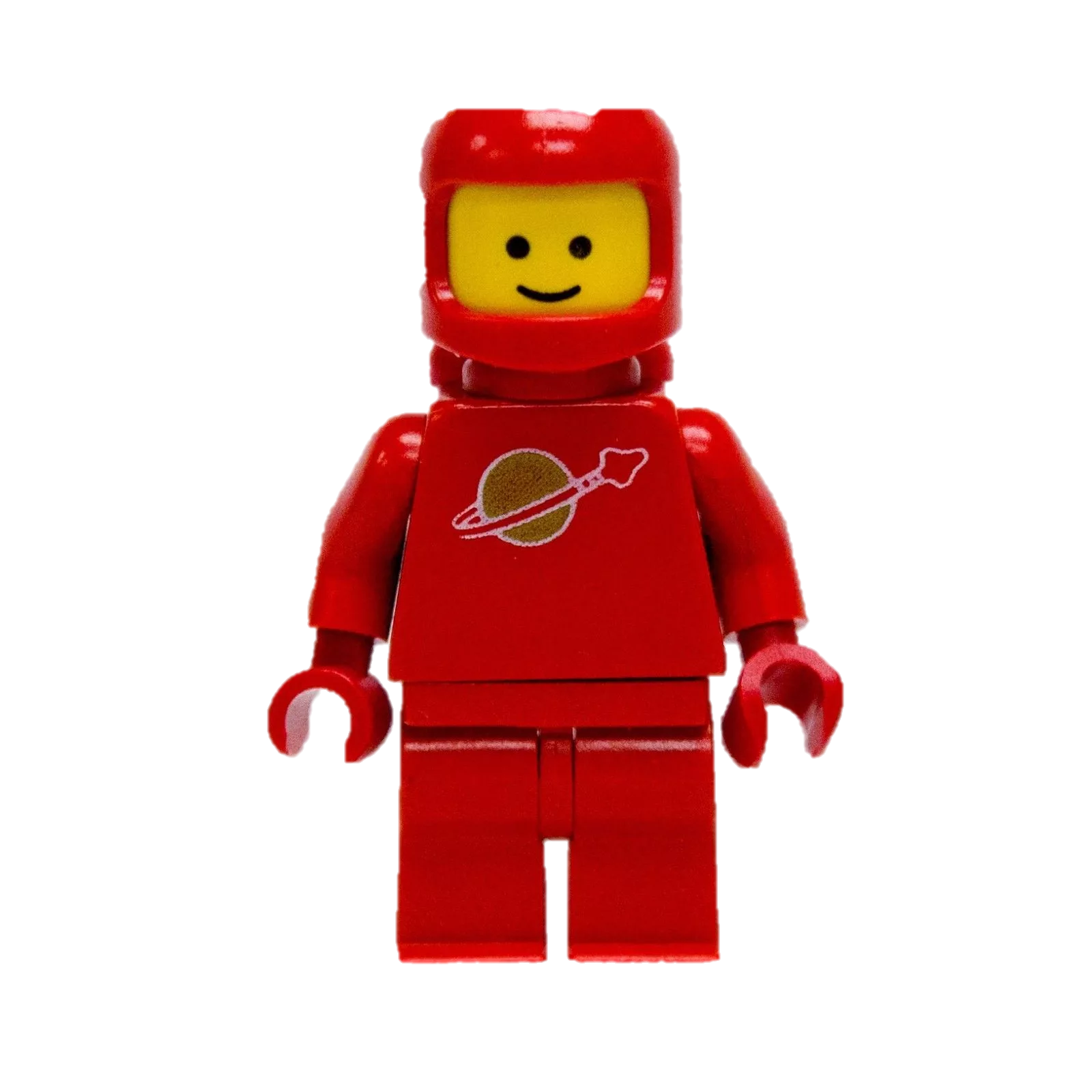 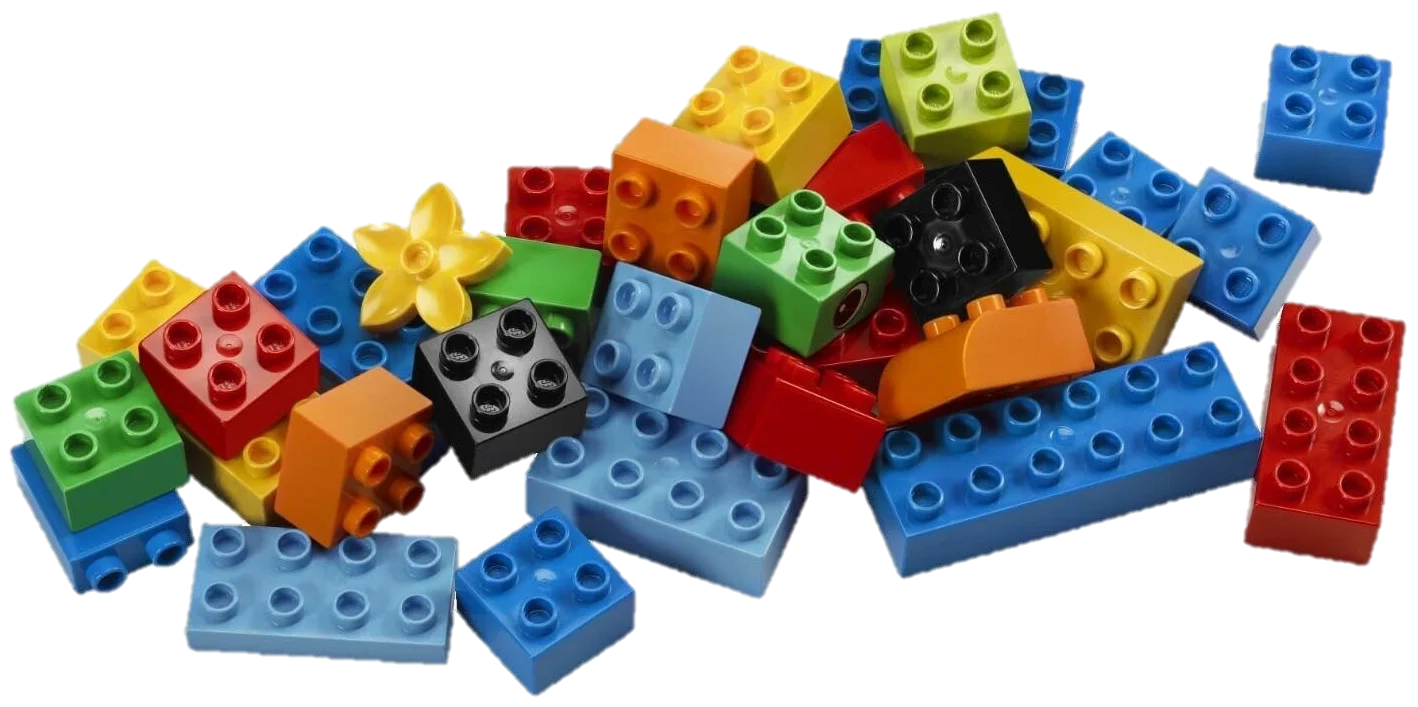 «Острова математики»
«Остров заколдованных чисел»
«Остров конструирования»
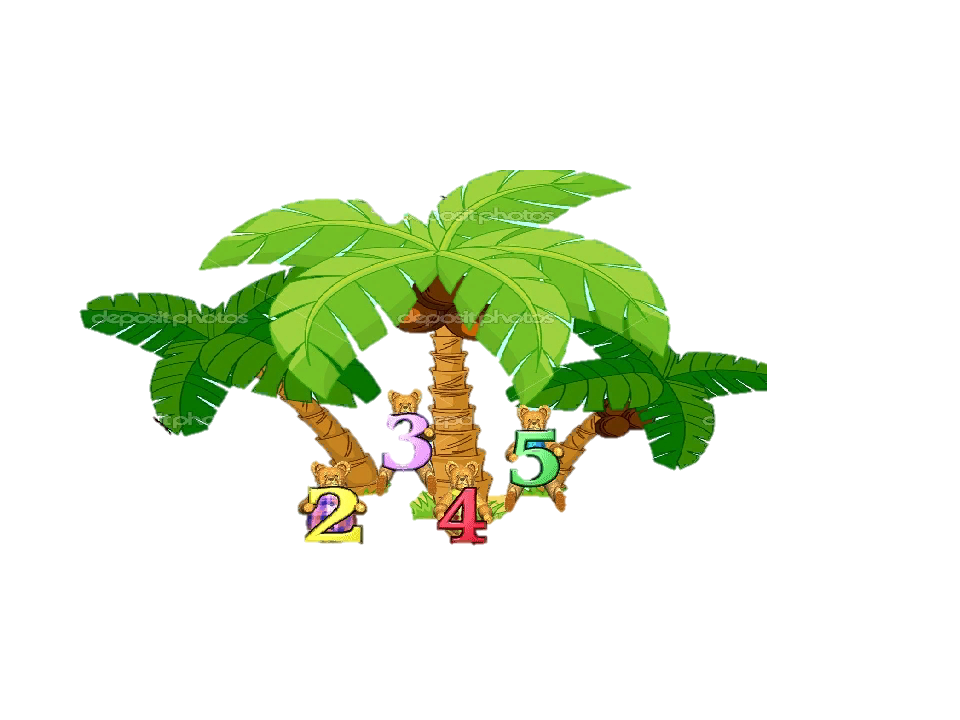 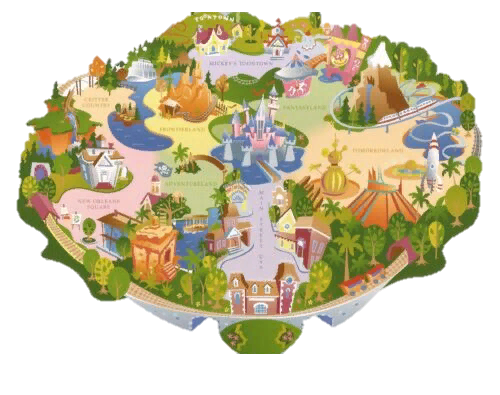 «Остров задач»
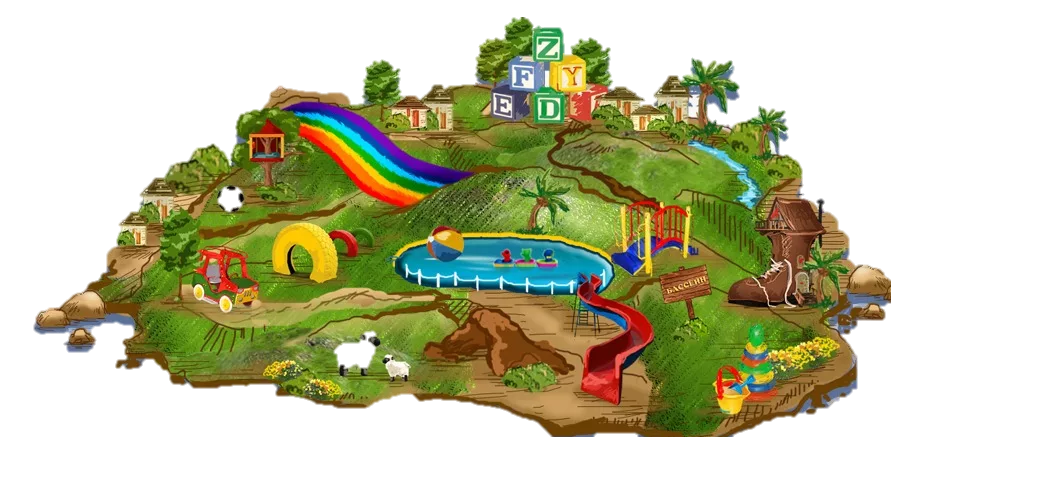 «Остров высоты»
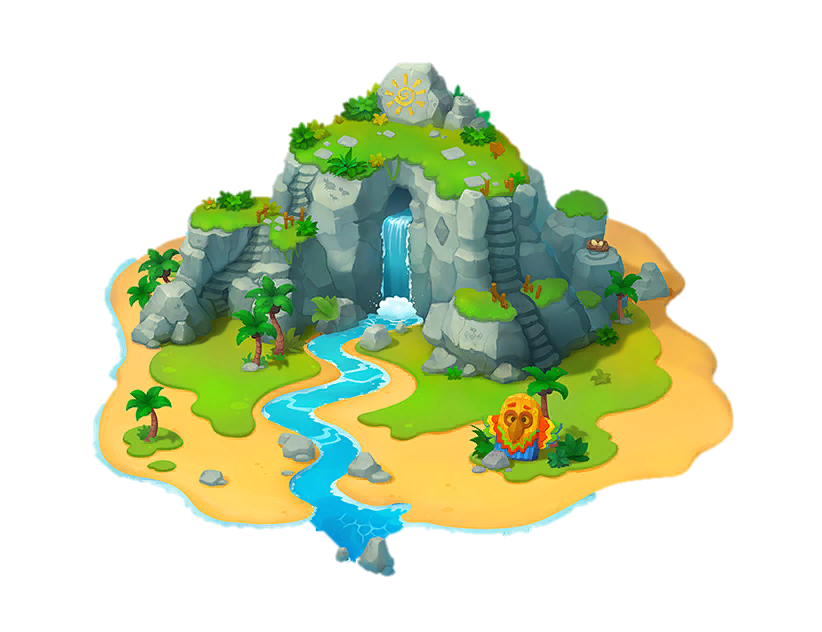 «Остров геометрических фигур»
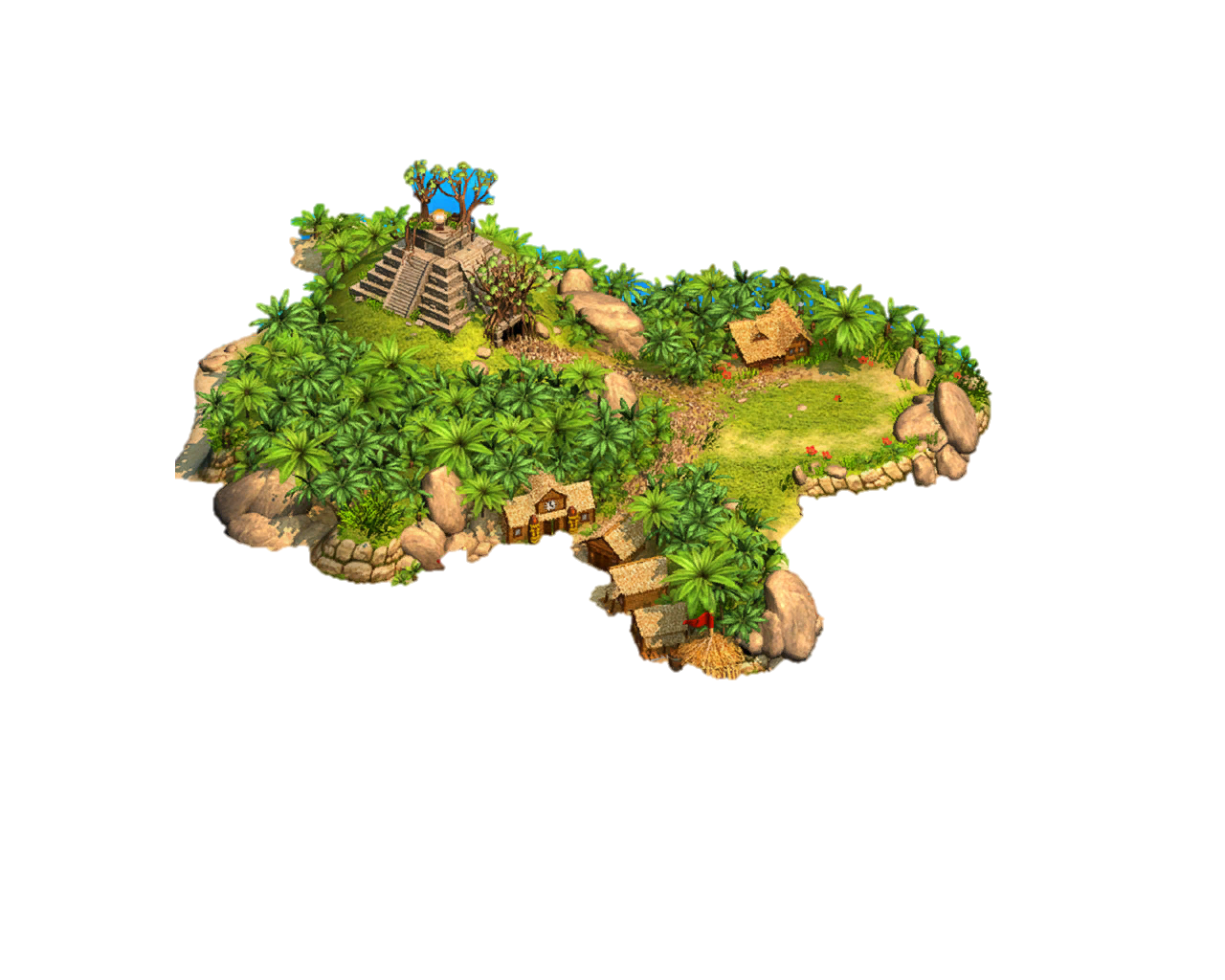 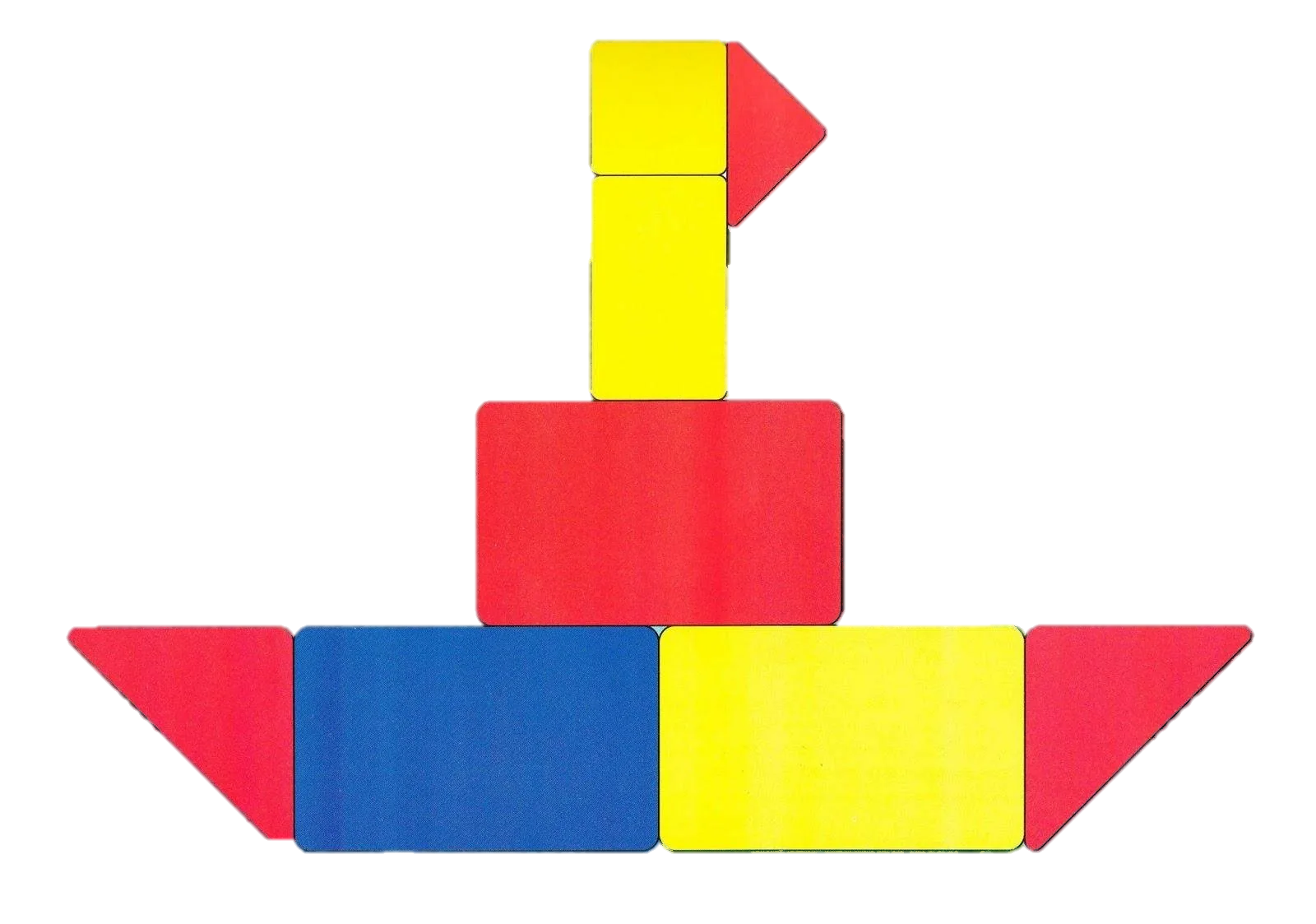 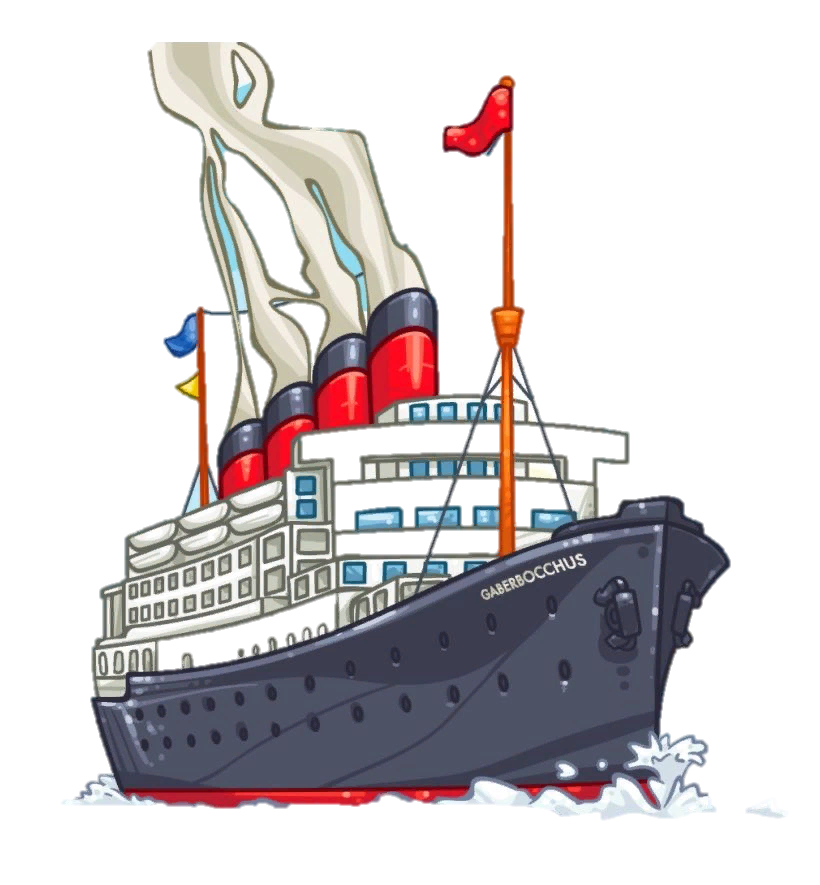 «Остров заколдованных чисел»
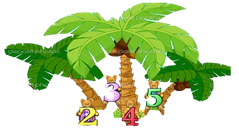 «Остров высоты»
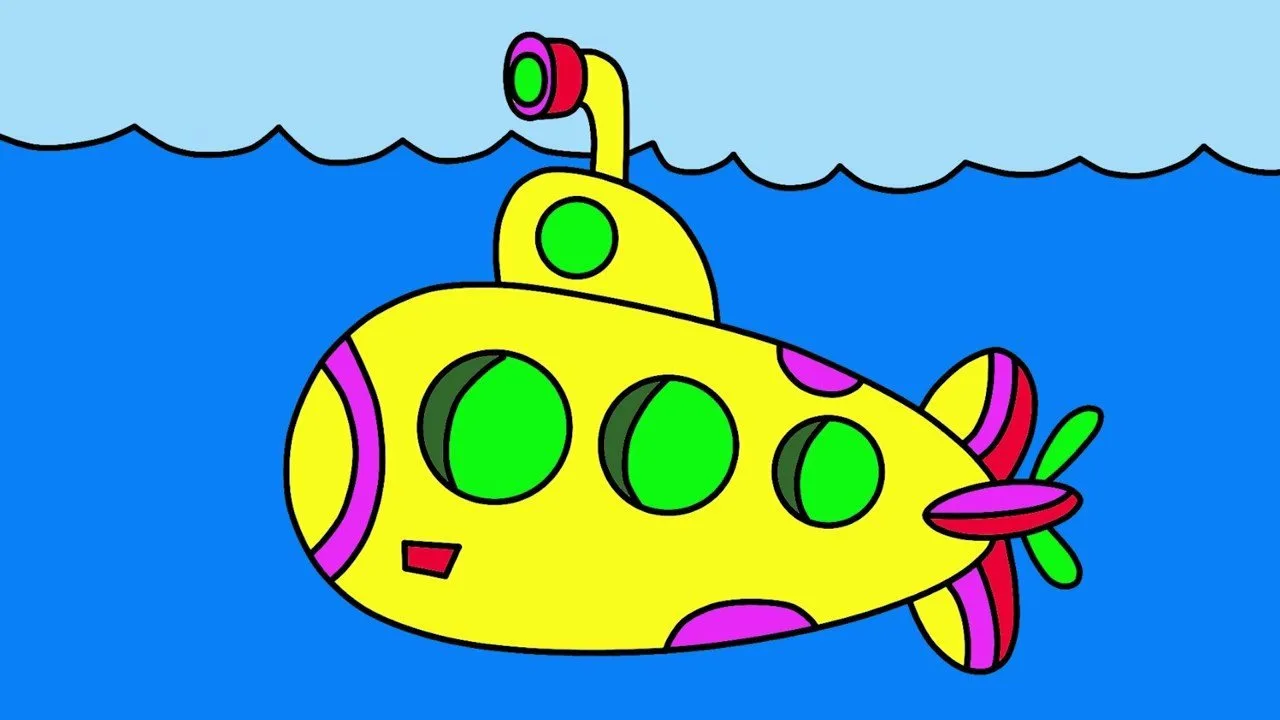 «Остров задач»
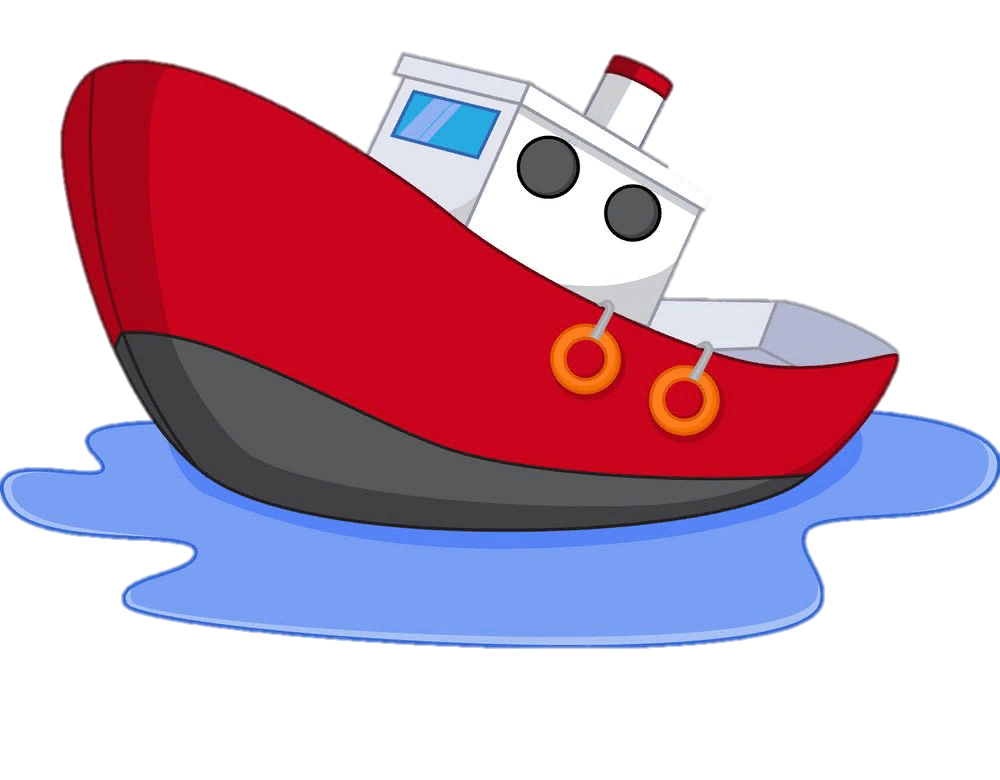 «Остров геометрических фигур»
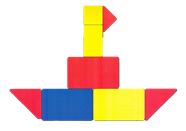 «Остров конструирования»
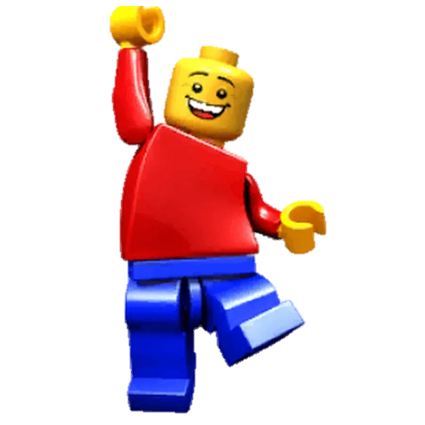 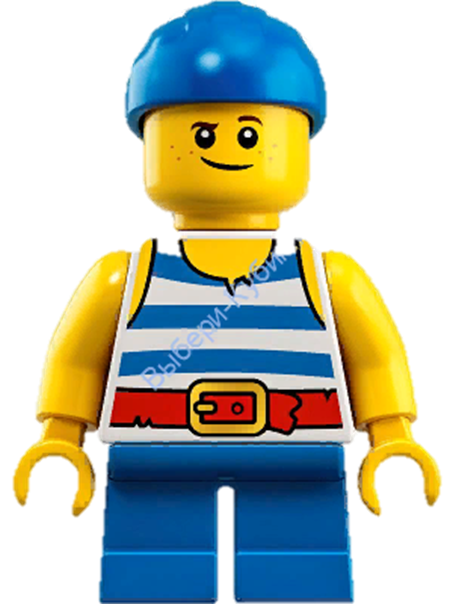 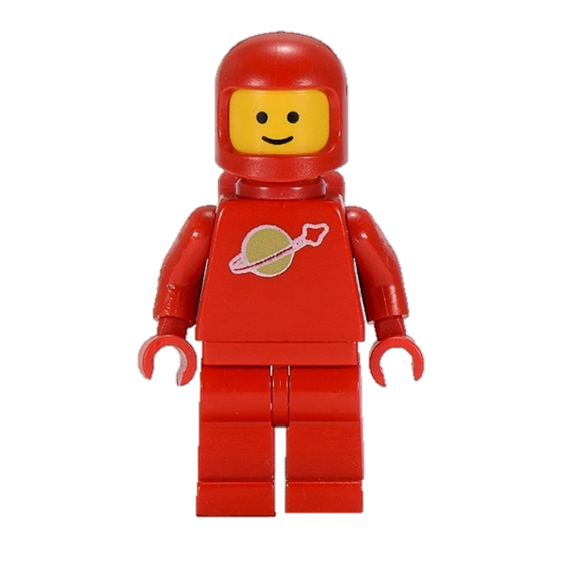 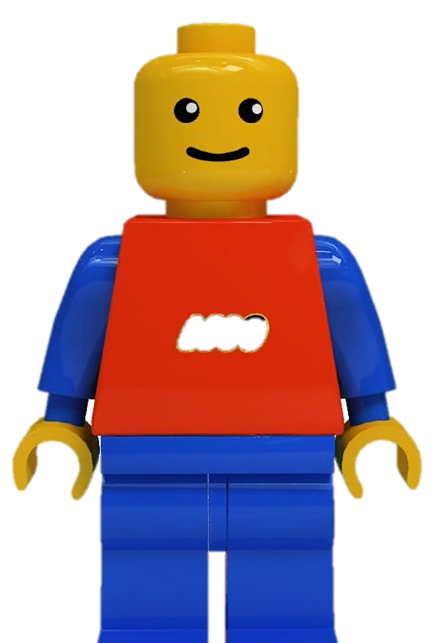 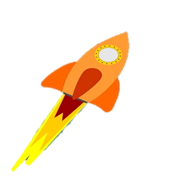 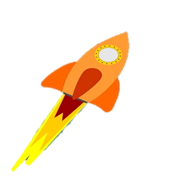 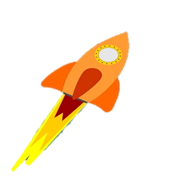 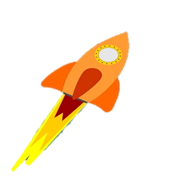 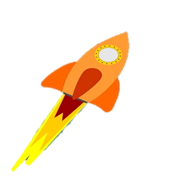 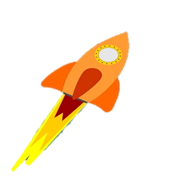 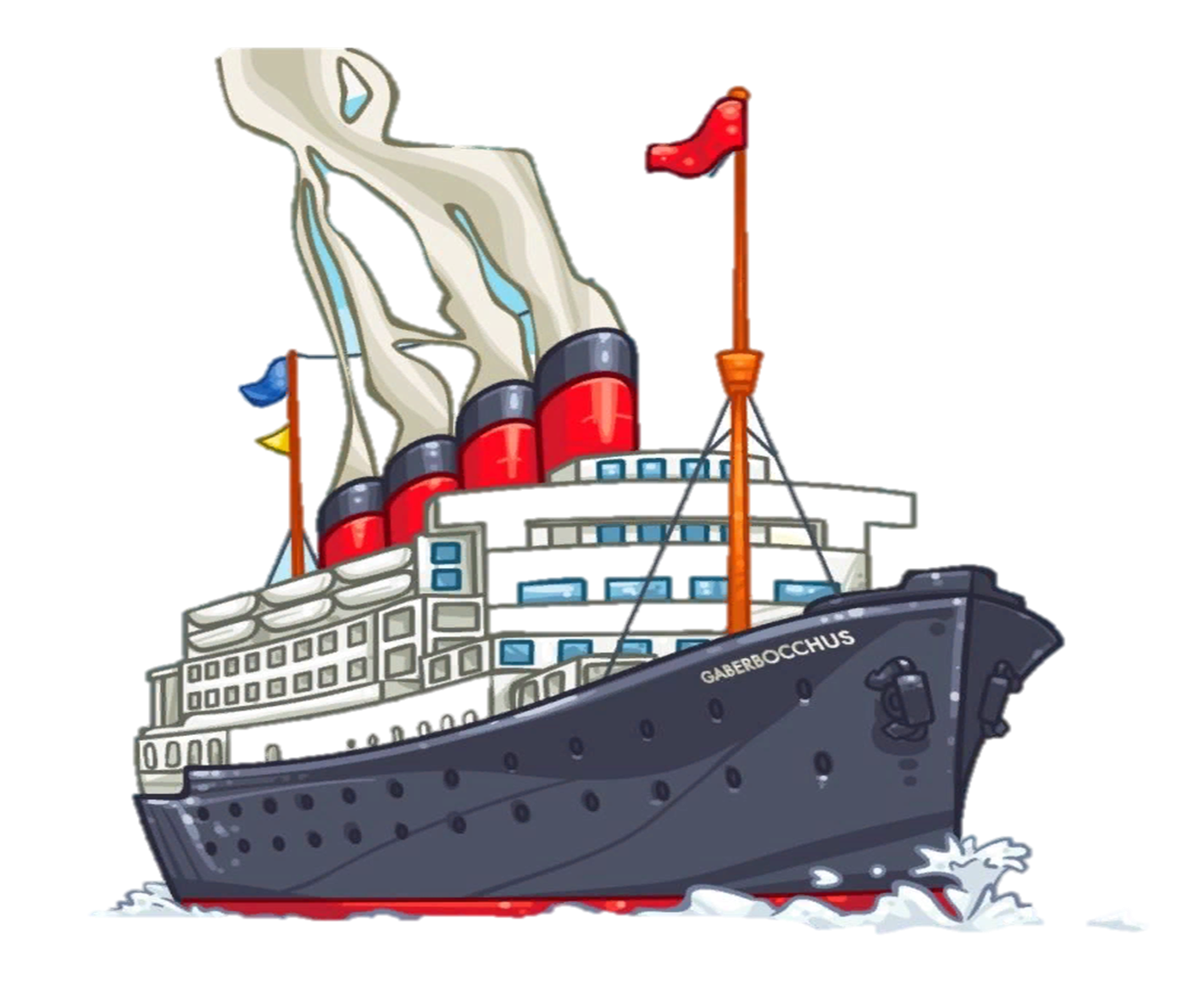